Auckland
Mua Strickson-Pua
Learning Intentions
We are learning to understand poetry and analyse different techniques used by the author.
Success Criteria
We will show this by:
Translating parts of the poem
Identifying techniques used by the author
Commenting on their effectiveness using the TEXAS paragraph structure
Giving our own opinion
Instructions
Read through the poem.
Define the glossary words
Answer all Close Reading questions
Complete minimum of 2 ‘Responding to the Text’ Tasks
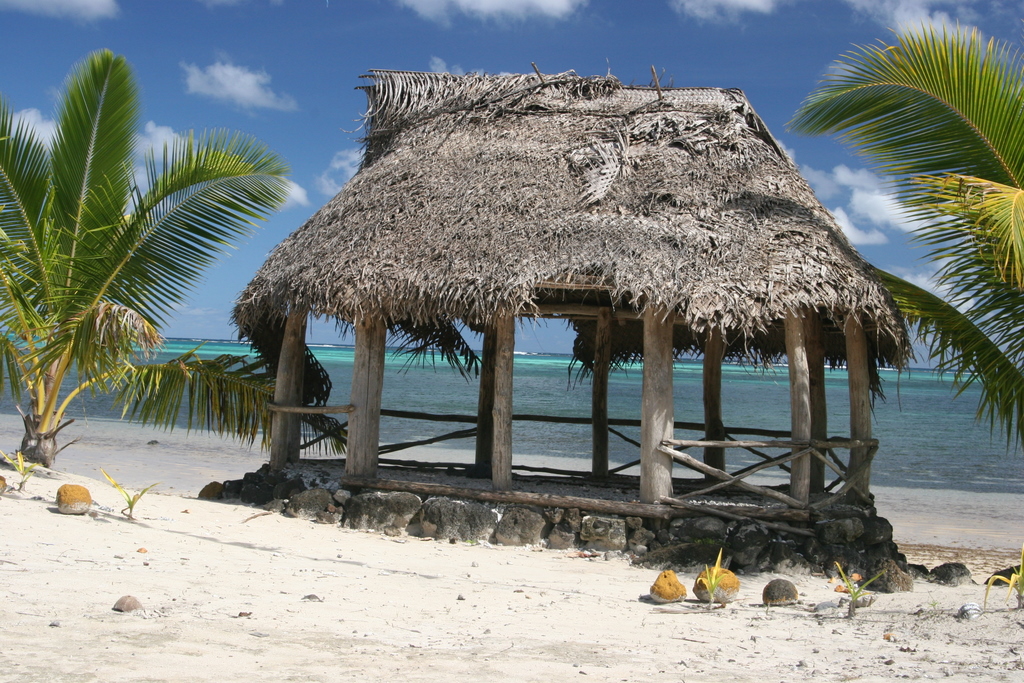 Auckland by Mua Strickson-Pua
New Zealand
Auckland
your streets
are cold.
Auckland
multicultural
multiracial
city of the world.
Beneath
your responsibility
a price has been paid.
There
is no housing crisis
unemployment
is not working
and
black is not white.
Auckland
hungry people
eat out of rubbish bins
openly.
Auckland
supposed sedated
mental health clients
roam your streets
lost and unloved.
Auckland
a generation
of street people
are no longer invisible.
Auckland
elderly beggars
leave their stench
of poverty and injustice.
A price has been paid
Auckland
your streets are cold
Glossary words
Define these words
Close REading Questions
Write down three different groups of people living on the streets that are mentioned in the poem.
List at least three reasons why, according to the poem, people are forced to live on the streets in Auckland.
Match the words from the poem in Column A to the best synonym in Column B and write the matching pairs in your book.
Close Reading Questions
The poem focuses on physical sensations such as cold and hunger. How are the streets ‘cold’ in an emotional way as well?
Answer the following questions using the TEXAS structure:
Two lines are repeated in the poem. What are they? Write them down.
Give a reason why you think the poet decided these lines were so important they should be drawn to our attention in this way.
The poet uses some of the jargon that council officials and politicians often use to describe social situations, for example, ‘housing crisis’ and ‘mental health consumers’. He contrasts this language with more direct descriptions such as ‘hungry people’, ‘elderly beggars’ and ‘ black is not white’. How does this contrast point out the difference between what people say and what is really happening on the streets?
Responding to the text - choose 2 Activities
Activity One
Discuss your local area. Have you seen or heard any evidence that there are homeless people? Are the streets in the community you live in ‘warm’ or ‘cold’ Explain your answer
Copy this empty house template. Inside it draw how a homeless person standing outside your house might see you.
Can you think of any positive of being homeless? List them.
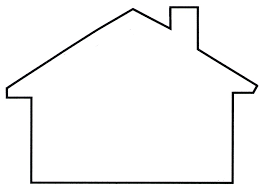 Responding to the text - choose 2 Activities
Activity Two
The 2001 census identified 41,000 people in New Zealand with no fixed abode and according to welfare agencies this number is increasing rapidly. Imagine being homeless and hungry. Maybe you sleep under a bridge or in a cardboard box down an alleyway? 

Draw a comic strip, write a diary or a poem to show a typical day in your life.
Responding to the text - choose 2 Activities
Activity Three
Suggest a creative solution to help at least some of the street people in the poem. 

Say why you think your solution would work better than what olice, welfare agencies and church and community service groups might already be doing.
Responding to the text - choose 2 Activities
Activity Four
Now that you have a better understanding of the situation of street people, give a reason why you think Mua Strickson-Pua wrote this poem.

Use this starter for your statement:
‘I think the poet wrote ‘Auckland’ because he felt that ….